RISK
1
ความเสี่ยงคืออะไร....... ???
ความเสี่ยง คือ โอกาสที่จะประสบกับอันตรายหรือเหตุการณ์ไม่พึงประสงค์ 
	เป็นอันตรายหรือการบาดเจ็บต่อร่างกายและจิตใจที่เกิดจากเหตุร้าย , ภาวะคุกคาม , ความไม่แน่นอน , ขั้นตอนการปฏิบัติที่มีช่องโหว่ ความไม่พร้อมในด้านต่างๆ สภาพแวดล้อมที่ไม่ปลอดภัย และอื่นๆ ต่อผู้ป่วย เจ้าหน้าที่ หน่วยงาน องค์กร และชุมชน
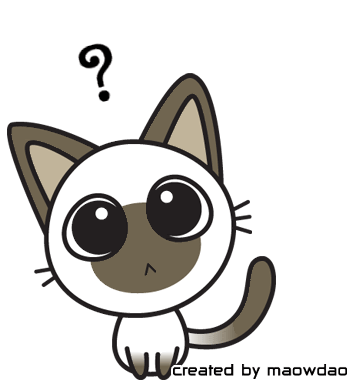 2
การแบ่งความเสี่ยงในระบบบริหารความเสี่ยง
ความเสี่ยงด้านคลินิก (Clinical risk) อันมีเหตุเกิดขึ้นกับผู้ป่วยแบ่งเป็น 2 กลุ่ม ได้แก่ Common Clinical risk และ Specific Clinical risk
ความเสี่ยงทั่วไป (Non clinical risk)
Sentinel event
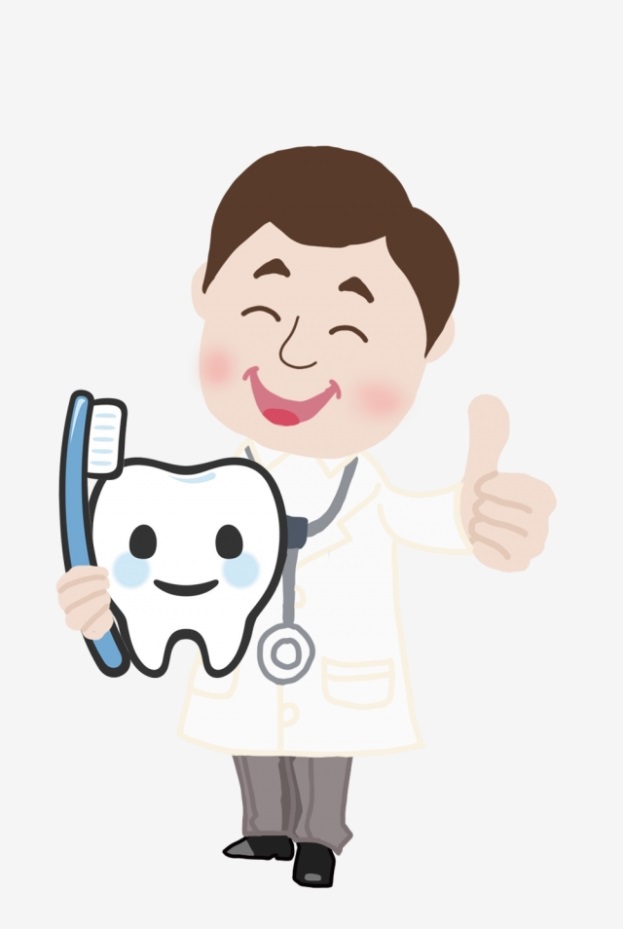 3
1.ความเสี่ยงด้านคลินิก (Clinical risk)
คือ ความเสี่ยงที่เกิดจากกระบวนการดูแลผู้ป่วย แบ่งเป็น 9 ระดับ ดังนี้
A : เหตุการณ์ซึ่งมีโอกาสที่จะก่อให้เกิดอุบัติการณ์ เช่น           เวชระเบียนผู้ป่วยผิดคน แต่ตรวจพบก่อน , เรียกผู้ป่วยเข้ารับบริการ แต่ยังไม่ได้วัด vital sign แต่พบก่อนยังไม่ได้ให้บริการ , วางขวดน้ำเกลือล้างแผลไว้ข้างๆขวดน้ำกลั่น
4
1.ความเสี่ยงด้านคลินิก (Clinical risk)
B : เกิดอุบัติการณ์ขึ้น แต่ไม่ส่งผลถึงผู้ป่วย เช่น ลงข้อมูลในเวชระเบียน/ในคอมพิวเตอร์ผู้ป่วยผิดคน , จ่ายยาผิด แต่ดักจับพบก่อน , ไม่ได้ซักประวัติการรับยา Antiresorptive drug นึกได้ตอนถอนฟันไปแล้วถามผู้ป่วย แต่ผู้ป่วยไม่ได้รับยา
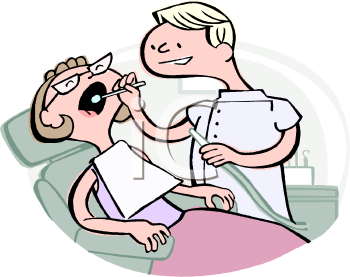 5
1.ความเสี่ยงด้านคลินิก (Clinical risk)
C : เกิดอุบัติการณ์กับผู้ป่วย แต่ไม่ทำให้ได้รับอันตราย เช่น X-ray ฟันผู้ป่วยผิดซี่ , ต้องพิมพ์ปากผู้ป่วยใหม่เนื่องจากแบบจำลองฟันหัก, ถอนฟันผู้ป่วยผิดซี่ แต่เป็นฟันที่อยู่ในแผนการรักษาที่ต้องถอนอยู่แล้ว , หัวดูดน้ำลายหลุดตกลงไปในคอผู้ป่วย แต่เอาออกมาทัน
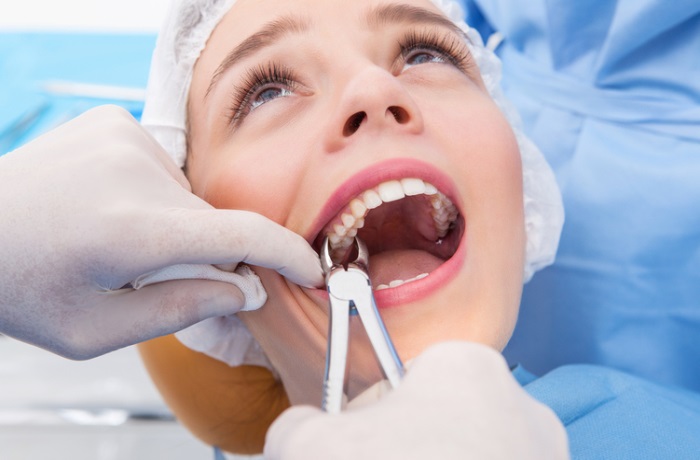 6
1.ความเสี่ยงด้านคลินิก (Clinical risk)
D : เกิดอุบัติการณ์กับผู้ป่วย และต้องการการเฝ้าระวัง  เพื่อให้มั่นใจว่าไม่เกิดอันตราย หรือ ต้องมีการบำบัดรักษา เช่น ผู้ป่วยทานยากลุ่ม Antiresorptive drug แต่ได้รับการถอนฟัน , ผู้ป่วยล้มขณะลุกจากยูนิตทำฟัน หลังทำฟันเสร็จแล้วต้องมีการสังเกตอาการ/เฝ้าระวังอาการเปลี่ยนแปลงของระบบประสาท (neurological signs) แต่ไม่มีการรักษาอื่นเพิ่มเติม , ผู้ป่วยได้รับการถอนฟันไปแล้วมาพบตอนหลังว่าเครื่องมือผล Spore test positive
7
1.ความเสี่ยงด้านคลินิก (Clinical risk)
E : เกิดอุบัติการณ์กับผู้ป่วย ส่งผลให้เกิดอันตรายชั่วคราวและต้องมีการบำบัดรักษา เช่น ถอนฟันไปแล้วเกิด dry socket , ถอนฟันกรามบนรากฟันหักเข้า Maxillary sinus,อุดฟันไปแล้วมีอาการปวด, ขณะถอนฟัน/อุดฟัน/ขูดหินปูน เครื่องมือพลาดไปโดนส่วนอื่นในช่องปากผู้ป่วยเป็นแผล , ถอนฟันไปในผู้ป่วยที่ได้รับยากลุ่มAntiresorptive drug แล้วแผลถอนฟันไม่หาย, ผู้ป่วยตกเตียง/ลื่นล้มศีรษะแตก ต้องให้แพทย์เย็บแผล
8
1.ความเสี่ยงด้านคลินิก (Clinical risk)
F : เกิดอุบัติการณ์กับผู้ป่วย ส่งผลให้เกิดอันตรายชั่วคราวและต้องนอนโรงพยาบาลนานขึ้น
G : เกิดอุบัติการณ์กับผู้ป่วย ส่งผลให้เกิดอันตรายถาวร
H : เกิดอุบัติการณ์กับผู้ป่วย ส่งผลให้ต้องทำการช่วยชีวิต
I : เกิดอุบัติการณ์กับผู้ป่วย ส่งผลให้เสียชีวิต
9
2.ความเสี่ยงทั่วไป (Non clinical risk)
คือ ความเสี่ยงที่เกี่ยวกับสิ่งแวดล้อม เครื่องมือ Back office ข้อร้องเรียน อาชีวอนามัยและความปลอดภัย ยุทธศาสตร์ สารสนเทศ แบ่งความรุนแรงเป็น 4 ระดับ
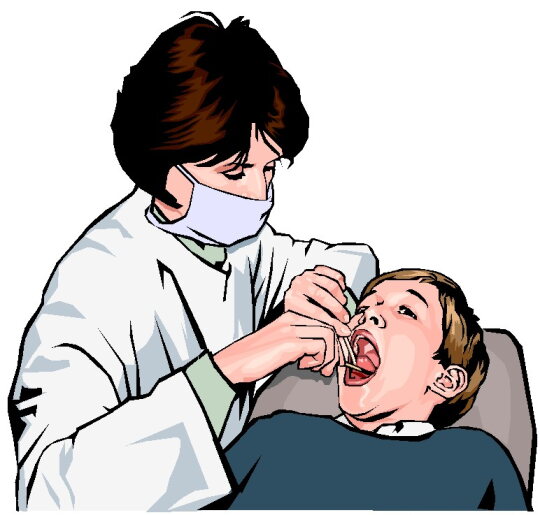 10
2.ความเสี่ยงทั่วไป (Non clinical risk)
ระดับที่ 1 หมายถึง ความผิดพลาดยังไม่เกิดแต่มีโอกาสเกิดความเสียหายได้ หรือเกิดความผิดพลาดขึ้นแล้ว แต่ไม่เกิดความเสียหายต่อเจ้าหน้าที่และทรัพย์สิน
ระดับที่ 2 หมายถึง เหตุการณ์ที่ทำให้เกิดความเสียหายเล็กน้อยหรือมีมูลค่าความเสียหาย <10,000 บาท หรือเกิดการบาดเจ็บต่อผู้ป่วย/เจ้าหน้าที่เล็กน้อย
11
2.ความเสี่ยงทั่วไป (Non clinical risk)
ระดับที่ 3 หมายถึง เหตุการณ์ที่ทำให้เกิดความเสียหายต่อทรัพย์สินเป็นมูลค่า 10,000-100,000 บาท หรือเสียหายต่อระบบงานย่อยในโรงพยาบาล หรือเกิดการบาดเจ็บต่อผู้ป่วย/เจ้าหน้าที่ระดับปานกลาง(ต้องเข้ารับการรักษาตัวในโรงพยาบาล) หรือเกิดข้อร้องเรียนที่อาจทำให้เกิดความเสียหายต่อชื่อเสียงของหน่วยงานในระดับปานกลาง เช่น กรณีมีการโจรกรรมหรือลักขโมยทำร้ายร่างกาย
12
2.ความเสี่ยงทั่วไป (Non clinical risk)
ระดับที่ 4 หมายถึง เหตุการณ์ที่ทำให้เกิดความเสียหายต่อทรัพย์สิน >100,000 บาท หรือเสียหายต่อระบบงานหลักสำคัญของโรงพยาบาล หรือเกิดการบาดเจ็บต่อผู้ป่วย/เจ้าหน้าที่ระดับรุนแรง (ทุพพลภาพหรือเสียชีวิต) หรือมีการฟ้องร้องที่อาจก่อให้เกิดความเสียหายแก่ชื่อเสียงของโรงพยาบาลอย่างร้ายแรง
13
3. Sentinel event
คือ เหตุการณ์ความเสี่ยงที่รุนแรงสูงสุด ก่อให้เกิดความเสียหายอย่างร้ายแรง ซึ่งผู้ที่ทราบข้อมูลต้องรายงานให้ผู้บังคับบัญชาทราบอย่างเร่งด่วน แบ่งเป็น 2 ด้าน ได้แก่
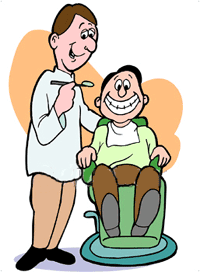 14
3.1 Sentinel event ด้านการรักษาพยาบาล (Clinical)
3.1.1 การเสียชีวิตของผู้ป่วยโดยไม่คาดหมาย (ทุกสาเหตุ)
	- ในขณะผ่าตัด หรือหลังผ่าตัด ไม่เกิน 24 ชั่วโมง
	- จากอุบัติเหตุขณะอยู่รักษาในโรงพยาบาล (พลัดตกเตียง,ถูกไฟฟ้าช็อต)
	- จากการทำร้ายตัวเอง
	- จากผลแทรกซ้อนการให้การรักษาผิดคน (ให้ยา,เลือด,ทำหัตถการที่สำคัญ)
	- ผู้ป่วยที่มีอาการแรกรับไม่รุนแรงและไม่มีโรคประจำตัวมาก่อน
15
3.1 Sentinel event ด้านการรักษาพยาบาล (Clinical)
3.1.2 การเกิดทุพพลภาพถาวร (ทุกสาเหตุ)
3.1.3 เกิดความเสียหายร้ายแรงแก่ผู้ป่วย ได้แก่
	- ผ่าตัดผิดคน/ผิดอวัยวะ/ผิดที่	
	- ส่งทารกผิดพ่อแม่  		
	- ลักพาทารก/ผู้ป่วย
	- ผู้ป่วยถูกประทุษร้าย		
	- เครื่องมือ/ผ้าค้างในร่างกาย
	- ผู้ป่วยพยายามฆ่าตัวตาย/ฆ่าตัวตาย
16
3.1 Sentinel event ด้านการรักษาพยาบาล (Clinical)
3.1.4 เกิดความเสียหายร้ายแรงแก่ โรงพยาบาล/บุคลากร
	- ผู้ป่วยหนีจากโรงพยาบาล
	- มีผู้ป่วยโรคระบาด/โรคติดต่อ ที่ต้องแจ้ง
	- มีอุบัติการณ์ของการติดเชื้อแพร่ระบาดในโรงพยาบาล
3.1.5 ความผิดพลาด/ความเสียหายใดๆ ที่มีโอกาสนำไปฟ้องร้อง/การเสื่อมเสีย เสียชื่อเสี่ยง
17
3.2. Sentinel event ด้านระบบบริการ (Non-clinical)
3.2.1 อัคคีภัย
3.2.2 เหตุระเบิด
3.2.3 การรั่วไหลของสารเคมี/ชีวภาพ/กัมมันตรังสี/ก๊าซ
3.2.4 เหตุการณ์ใดๆ ที่เสี่ยงต่อการเสื่อมเสียชื่อเสียงของบุคลากร/โรงพยาบาล
18
19
20